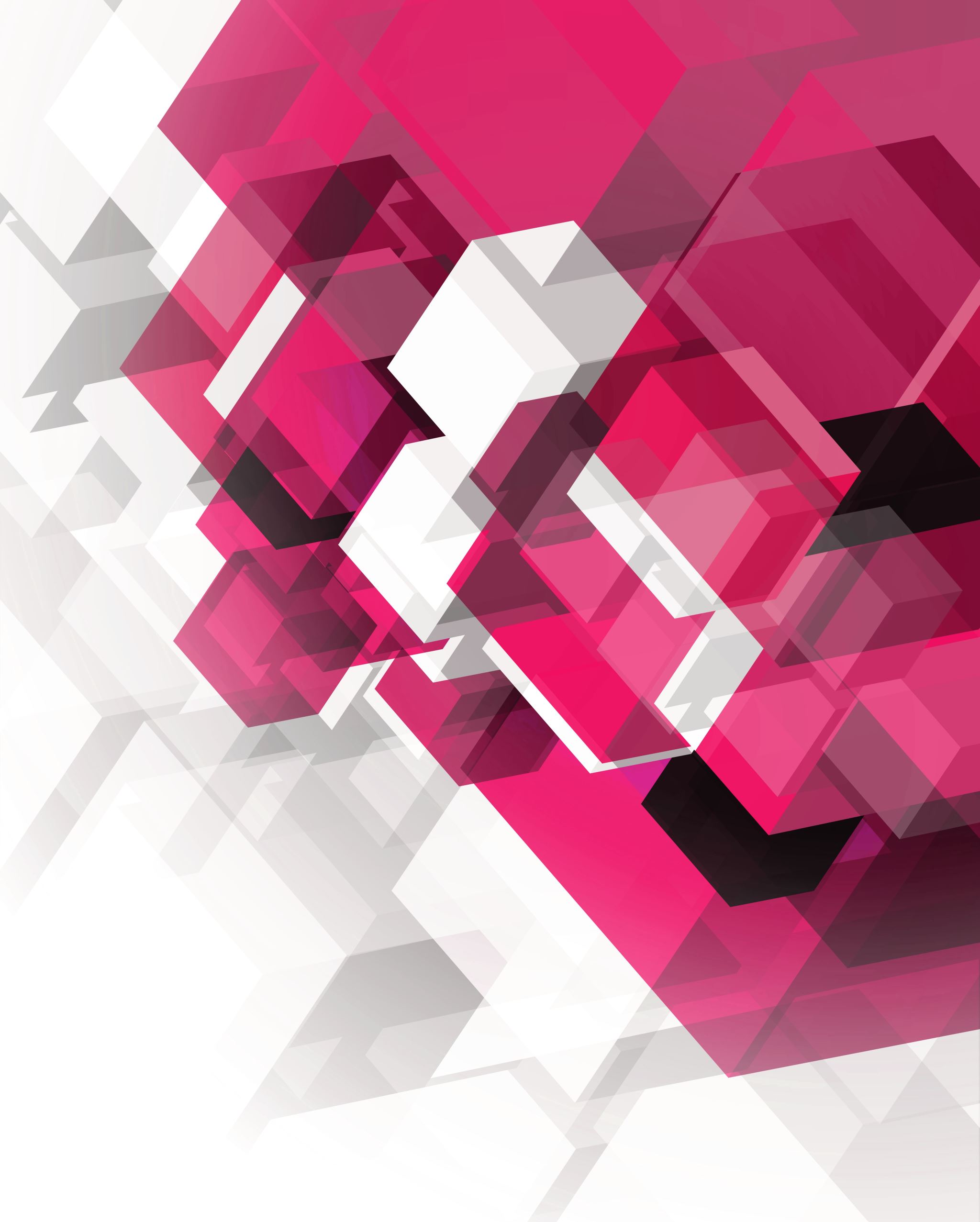 Índice de Riesgo Municipal COVID-19
(Información analizada hasta la Semana Epidemiológica 22)
Antecedentes
Es un indicador que permite clasificar a los municipios según el nivel de riesgo establecido en el Decreto Supremo Nº 4229
¿Qué es el Índice de Riesgo Municipal COVID-19?
Los 339 municipios del país
¿Cuántos municipios se contemplan?
Entre 0 y 1
¿Entre qué valores está el Índice?
¿Cómo se lee el Índice?
0
1
Índice tiende a cero  entonces Mayor riesgo
Índice tiende a uno
  entonces Menor riesgo
¿Cómo está compuesto el Índice?
Ponderación
Dimensión epidemiológica
80%
Está compuesto de 2 Dimensiones:
20%
Dimensión poblacional
Como impacta la enfermedad en la población y en el transcurso del tiempo.
Dimensión epidemiológica
Como esta enfermedad se distribuye o afecta a los diferentes grupos poblacionales
Dimensión poblacional
Número de municipios por departamento, según categoría de riesgo (4to Reporte vs. 5to Reporte)
4to REPORTE
5to REPORTE
Según el 5to Reporte, hay 59 municipios con Riesgo Alto, 167 municipios con Riesgo Medio y 113 municipios con Riesgo Moderado.
Mapa de municipios según categoría de riesgo(4to Reporte vs. 5to Reporte)
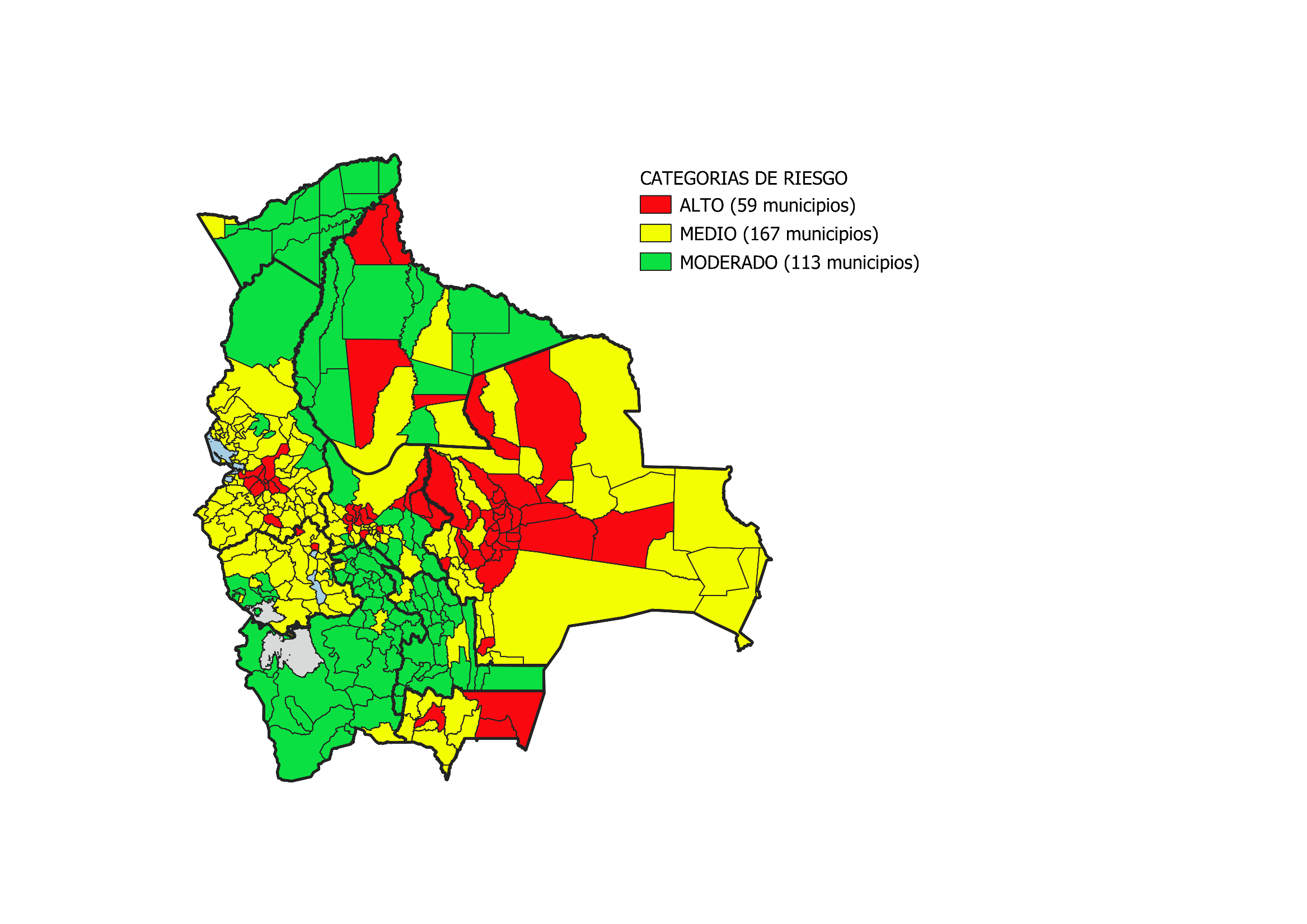 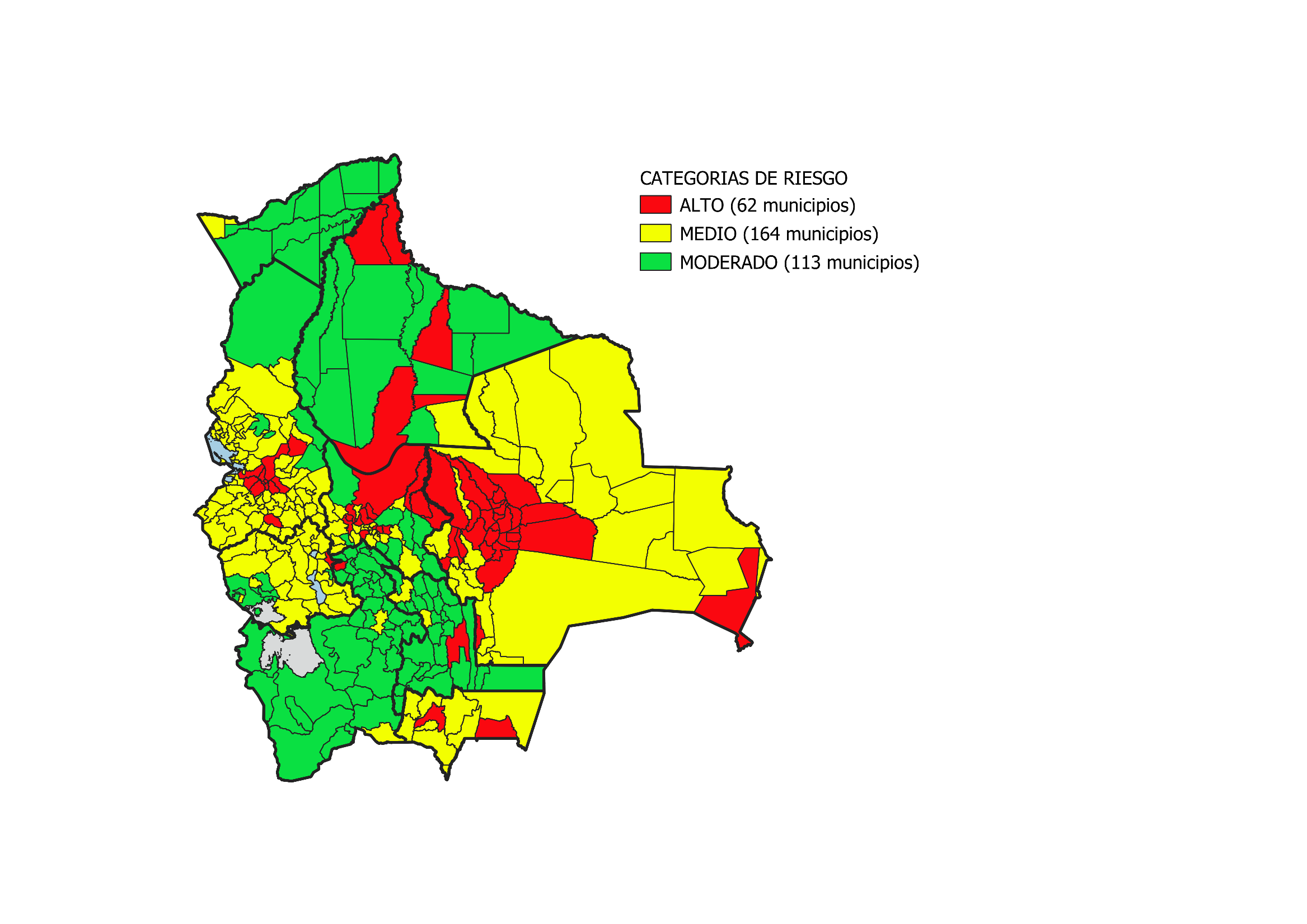 4to REPORTE
5to REPORTE
¿Cuántos municipios cambiaron de categoría de riesgo?
En el 5to Reporte, 26 municipios cambiaron de categoría de riesgo y 313 municipios no registraron cambio.
Municipios que cambiaron de Riesgo Medio a Alto
10 municipios dejaron la categoría de Riesgo Medio y pasaron a Riesgo Alto.

Son municipios en los que la propagación del virus se incrementó significativamente.
Cambiaron de Riesgo Moderado a Riesgo Alto
Se incrementó el ritmo de propagación del virus considerablemente.
Cambiaron de Riesgo Alto a Riesgo Medio
En general, estos municipios presentaron mejoras importantes en reducir o mantener la propagación del virus, lo que los hace menos riesgosos en comparación a los municipios identificados con Riesgo Alto.
Nota: Sólo un municipio cambió de categoría Riesgo Medio a Moderado (Icla), debido a que presenta condiciones estables en aspectos epidemiológicos y sus características poblacionales lo hacen menos riesgoso.
Los 10 municipios con mayor riesgo alto
La tasa de incidencia más alta en el país la registra Trinidad. 
La velocidad de propagación del virus en Guayaramerín, Viacha y Entre Ríos son los más altos del país.
En el resto de los municipios del listado, las tasas de incidencia de casos COVID-19 son considerablemente altas.
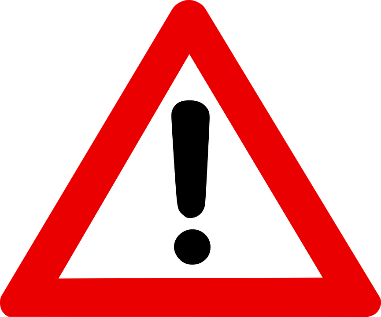 Los Gobiernos Municipales deberán hacer mayores esfuerzos para que la población cumpla las medidas de contención y distanciamiento, para mejorar la calificación de riesgo.
ANEXO
Municipios por categoría de riesgo y departamento
Chuquisaca
La Paz
La Paz
Cochabamba
Oruro
Potosí
Tarija
Santa Cruz
Santa Cruz
Beni
Pando